9. POSLOVNI BON-TON
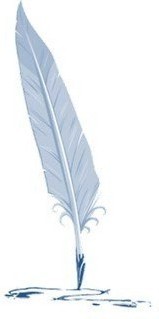 Težnja za uživanjem i uspehom u poslovnom svetu, prouzrokovali su potrebu za postavljanjem pravila ponašanja u svakodnevnom kontaktu preduzenika sa svojim poslovnim partnerima
Ova pravila pomažu i pospešuju sporazumevanje u poslovnom svetu, smanjuju ili potpuno odbacuju konflikte i nesporazume.
Postojeća pravila lepog ponašanja u poslovnom svetu, a u prvom redu među uspešnim preduzetnicima nisu samo posledica izučavanja bon-tona.
Ponašenje prema bon-tonu je prećutni sporazum među ljudima. Lepo ponašanje doprinosi zbližavanju poslovnih ljudi, tako da je to jedan od odlučujućih elemenata za uspešno poslovanje.
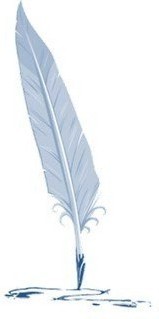